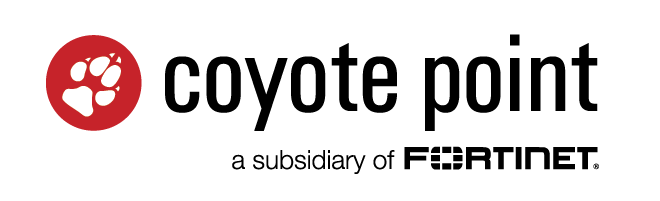 Equalizer LXシリーズ
製品・機能説明資料
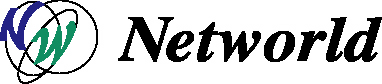 株式会社ネットワールド
Equalizer LX　主な特徴/機能
10Gbpsインターフェースを実装　（SFP+）　
SSL処理能力の大幅増強　（大規模 ECサイト向け）
IPv6対応　（IPv4/IPv6のデュアルスタック）
HTTPヘッダ情報による最適なコンテンツへの誘導が可能
Equalizer OSを刷新し、安定した機器動作を実現
N+1機能搭載で複数台での冗長化が可能
仮想アプライアンスとして導入が可能　（Equalizer OnDemand）
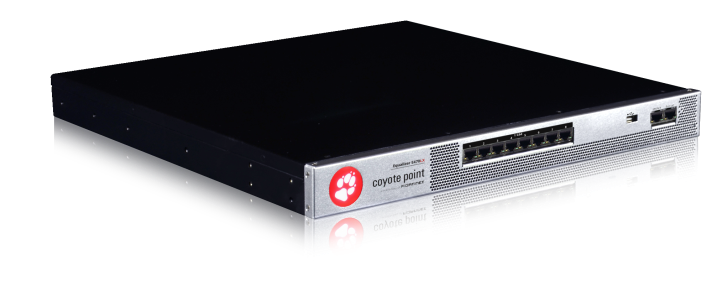 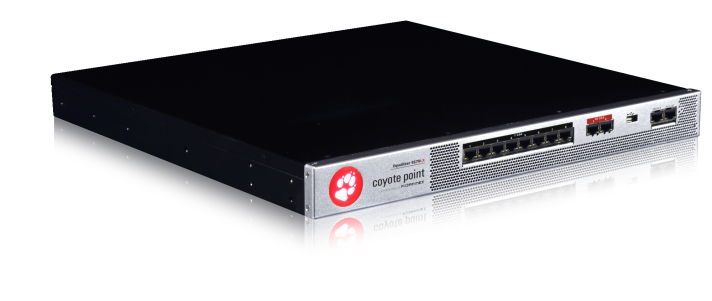 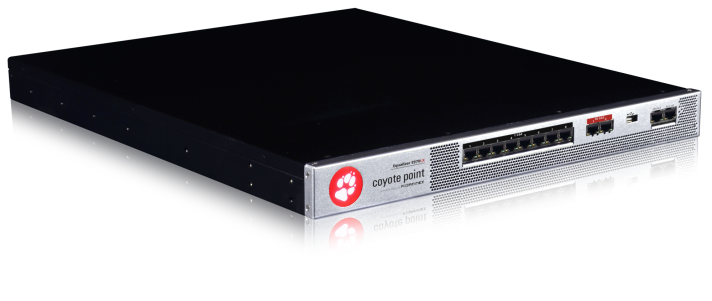 Equalizer LX　インターフェース
ご要望の多かった日本語GUI に対応
ドラッグ＆ドロップによる直観的な設定が可能
CLIコマンドが大幅強化、設定/運用をより容易に
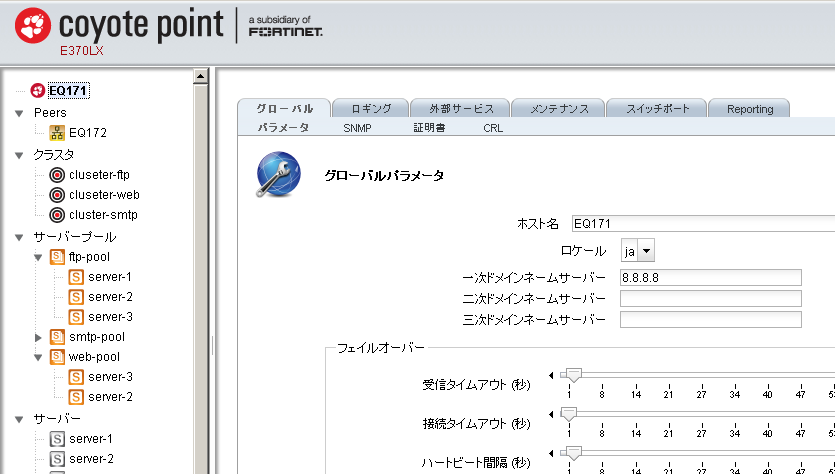 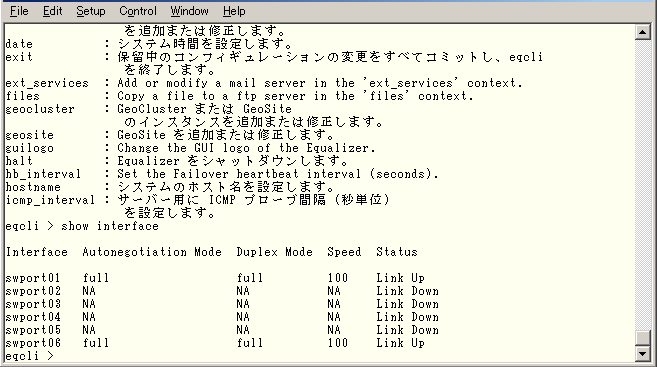 製品ラインナップ
価格
DATA CENTER
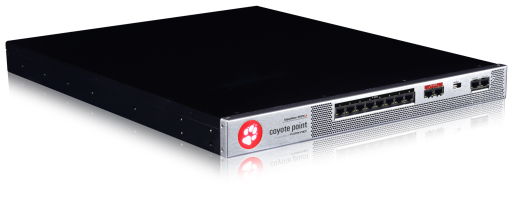 E970LX
ENTERPRISE
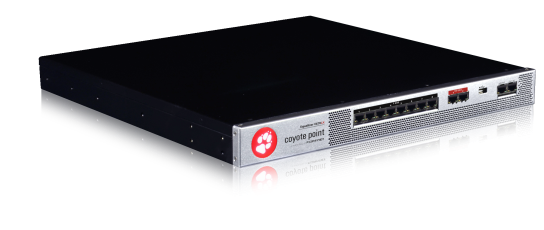 E670LX
MID-SIZE
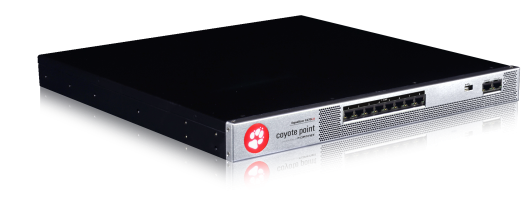 E470LX
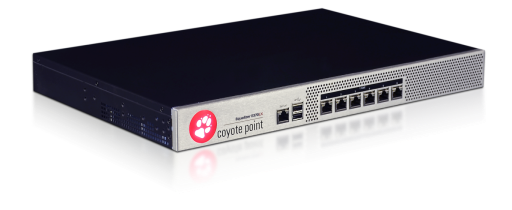 SMALL
E370LX
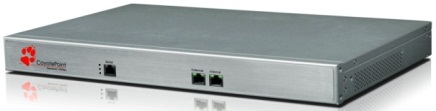 ※E250GXは継続販売中
E250GX
パフォーマンス
Equalizer LX　ラインナップ
E370LX
ポート数：　10/100/1000 Base-T  x 6ポート
SSL処理：　7,500 TPS（1024bit）　2,000 TPS（2048bit）
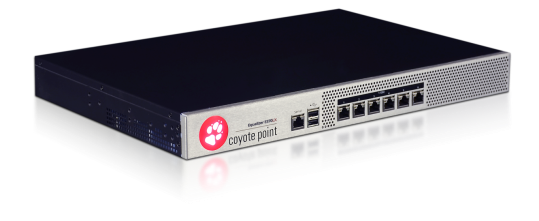 Sorryページ機能
大容量SSD 搭載
IPv6 対応
SSLオフロード
（ソフトウェア）
N+1 冗長対応
仮想サーバ連携
広域負荷分散
TCP Multiplexing
ポート数：　10/100/1000 Base-T  x 8ポート
SSL処理：　29,000 TPS（1024bit）　17,000 TPS（2048bit）
E470LX
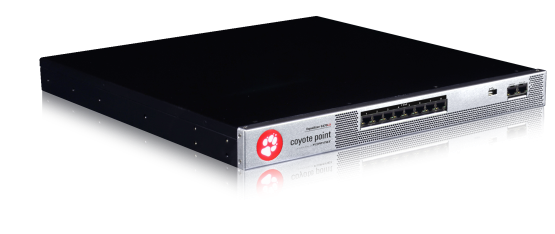 Sorryページ機能
大容量SSD 搭載
IPv6 対応
SSLオフロード
（ハードウェア）
N+1 冗長対応
仮想サーバ連携
広域負荷分散
TCP Multiplexing
ポート数：　10/100/1000 Base-T　 x 8ポート、　SFP+　x 2ポート 
SSL処理：　42,000 TPS（1024bit）　25,000 TPS（2048bit）
E670LX
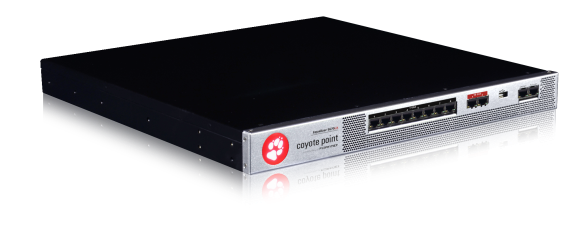 Sorryページ機能
10Gbps 対応
大容量SSD 搭載
IPv6 対応
SSLオフロード
（ハードウェア x 2）
N+1 冗長対応
仮想サーバ連携
HTTP圧縮
広域負荷分散
TCP Multiplexing
ポート数：　10/100/1000 Base-T　 x 8ポート、　 SFP+　x 2ポート 
SSL処理：　56,000 TPS（1024bit）　33,000 TPS（2048bit）
E970LX
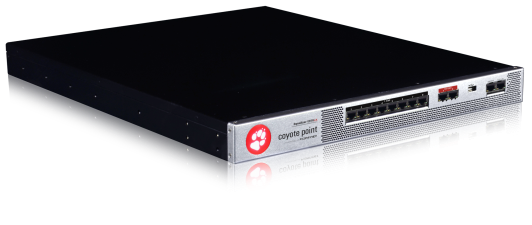 Sorryページ機能
10Gbps対応
大容量SSD 搭載
IPv6 対応
HTTP圧縮
N+1 冗長対応
仮想サーバ連携
SSLオフロード
（ハードウェア x 2）
TCP Multiplexing
広域負荷分散
冗長電源オプション
「Equalizer LXシリーズ」 
機能説明
多様な負荷分散アルゴリズム
■ ７つの負荷分散アルゴリズム	・　Round Robin		-　ラウンドロビン
	・　Static Weight		-　静的な重み付けラウンドロビン
	・　Least Connection	-　最小コネクション数　
	・　Fastest Response	-　最小レスポンス
	・　Adaptive		-　Least Connection と Fastest Response の組み合わせ
	・　Custom		-　Least Connection と Fastest Response の比率をカスタマイズ設定
	・　Server Agent		-　サーバエージェント、もしくは VLB による負荷分散
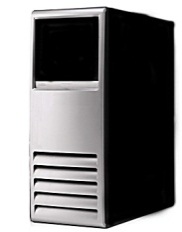 クライアント
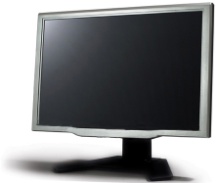 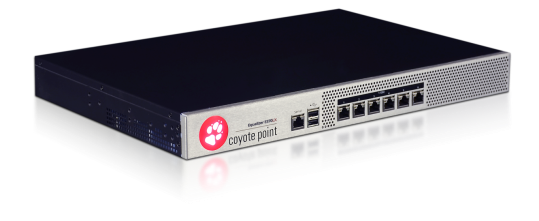 WEB サーバ１
新規リクエスト
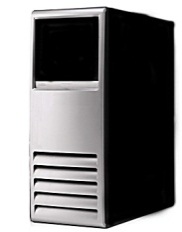 アルゴリズムに従いWEB サーバ２へ
負荷分散アルゴリズムに従い適切なサーバへ送ります。
WEB サーバ２
※ Server Agent は弊社サポート対象外となります。
IPv4 / IPv6 デュアルスタック
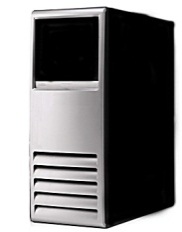 IPv6リクエスト2607:f0d0:1b02:0051:0000:0000:0000:0001
クライアント A
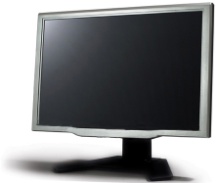 WEB サーバ１
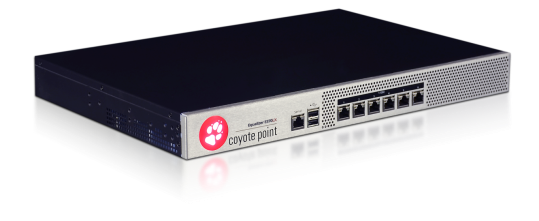 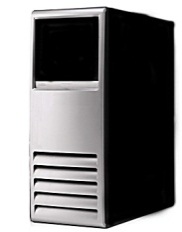 IPv4リクエスト192.168.100.1
WEB サーバ２
● IPv4 / IPv6 デュアルスタック対応

  IPv4アドレス と IPv6アドレスを混在して設定することが可能です。

　また、グローバルIPとして IPv6を設定し、内部でIPv4アドレスにNATし
　サーバへ負荷分散することも可能です。
サーバセッション維持機能
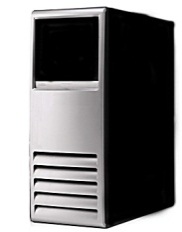 クライアントからの通信を
同一サーバへ振り分け
クライアント A
TCP リクエスト
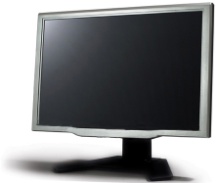 WEB サーバ１
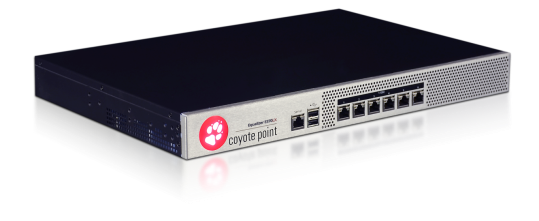 再 TCP リクエスト
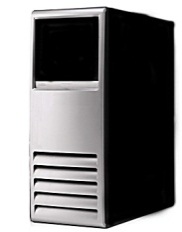 WEB サーバ２
● サーバセッション維持とは

  同じクライアントからのリクエストを、同じサーバへ負荷分散する機能です。　サーバアプリケーションの仕様などで同一サーバへ接続する必要がある場合に使用します。

　Equalizerでは以下2つの代表的な設定が可能です。
　　・Sticky Time 　　-　送信元IPアドレスに従ったサーバセッション維持
　　・Cookie Insert 　-　サーバセッション用のCookieを挿入する
SSLオフロード機能
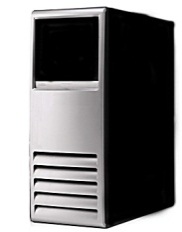 サーバへHTTP通信
　　　[ 非暗号 ]
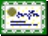 サーバ証明書
クライアント
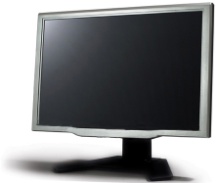 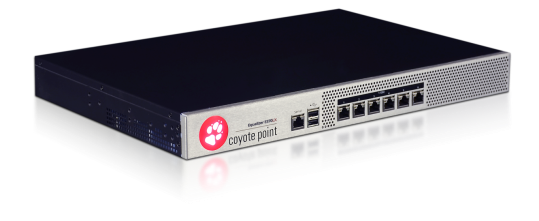 WEB サーバ１
HTTPSリクエスト
　　[ 暗号 ]
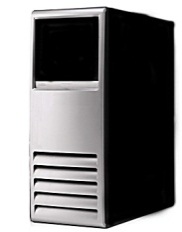 暗号を復号して負荷分散します。
サーバの応答は、暗号化して返します。
WEB サーバ２
クライアントの HTTPS通信を Equalizerが終端し、サーバへ振り分けます。
● SSLオフロード機能が提供するメリット

　・ HTTPS通信の復号・暗号は Equalizerが行うため、サーバリソースを抑えることが可能 です。
　・ 証明書は Equalizerにインストールされるため、証明書更新は Equalizer のみで完了 します。
　 　E470LX以上のモデルでは専用ハードウェアで処理 します。
複数ドメインの集約（SNI）
サーバ証明書1www.abc.com
サーバ証明書2www.xyz.com
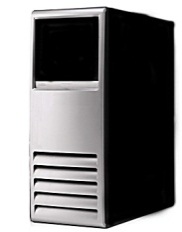 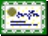 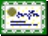 クライアント
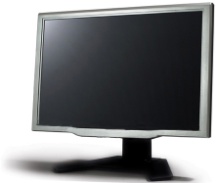 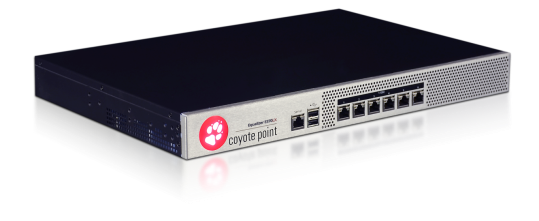 WEB サーバ１
サーバへHTTP通信
　　　[ 非暗号 ]
HTTPSリクエスト
　　[ 暗号 ]
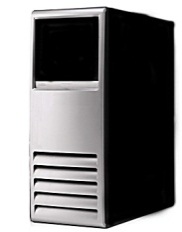 複数サイトのサーバ証明書をアップロードし、リクエストに従って応答します。
WEB サーバ２
● SNI（Server Name Indication）機能が提供するメリット

　・ HTTPS通信で名前ベースバーチャルホストを使用している際にSNI機能を有効にすることで、
　　1つのグローバルIPアドレスで複数ドメインサイトを使用することができます。

　※ SNI機能を使用するにはブラウザがSNI対応している必要があります。
サーバ Active/Standby構成
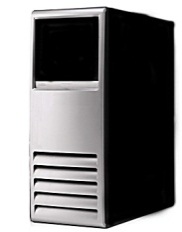 通常はサーバ1 に振り分けるが、サーバが DOWN すると、
クライアント
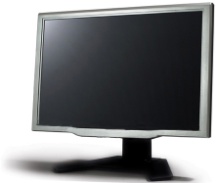 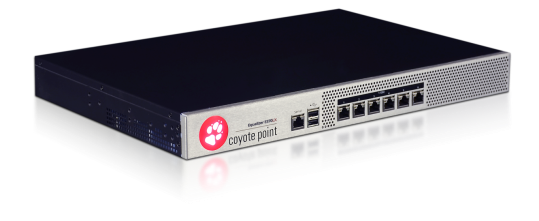 WEB サーバ１
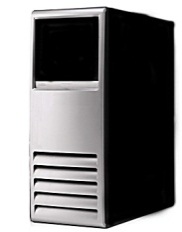 リクエストをサーバ2へ振り分けます。
Hotspare
WEB サーバ２
● Backup サーバの設定機能

   サーバをHotspareとして設定することで、その他のサーバが全てダウンした場合に
　 Backupサーバとしてリクエストが振り分けられます。

　 クライアントからのリクエストは通常振り分けされません。
サーバメンテナンスモード
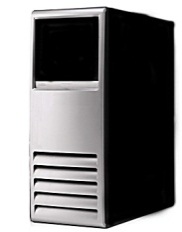 新規リクエストは Quiesce 以外のサーバへ
クライアント
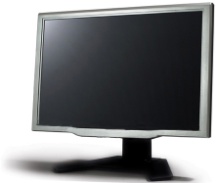 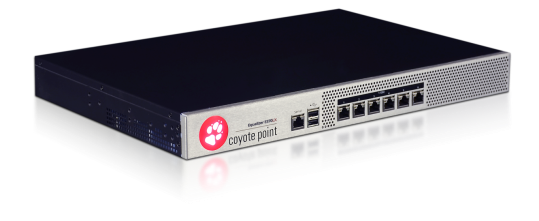 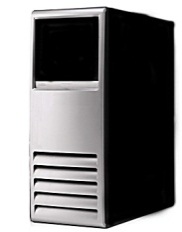 既存リクエストのみ Quiesce サーバへ
Quiesce
● サーバメンテナンスモード

   既存セッションを切断せずに、新規リクエストの振り分けを停止します。
　 こうすることで、サーバを縮退的に停止させることが可能になります。   設定すると、その時 Active なサーバセッション以外はQuiesce設定のサーバ に新規セッション   を送信しません。   アクティブなサーバセッションが0に近づくのを待ち、サーバのリブートやシャットダウン、ネット　　   ワークからの切り離しを行う事によりサービスのダウンタイムを最小化することが可能になります。
サーバヘルスチェック
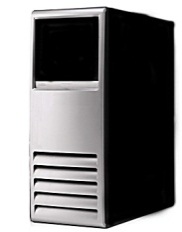 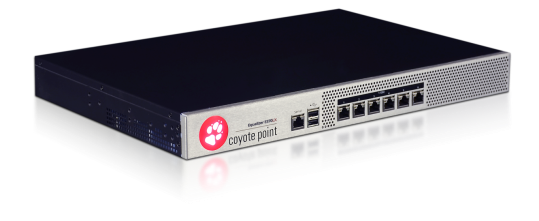 WEB サーバ１
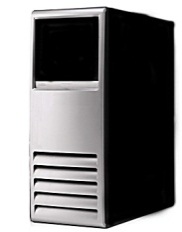 ・ICMP によるチェック
・TCPハンドシェイク によるチェック
・ACVによるアプリケーションチェック
WEB サーバ２
● サーバヘルスチェック
　 サーバに対して通信を行い、サーバの状態を確認しています。
   通信が正常に行えない場合、ダウンと判定され負荷分散対象から外されます。　 チェック方法は以下の２つです。
　　  ・ ICMP
　　  ・ TCPハンドシェイク （L４/UDP クラスタは除く）
   　 ・ ACV （アプリケーションレベルのチェック）
Match Rules（アプリケーションレベルでの振り分け）
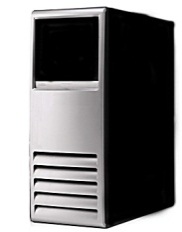 設定ルール名 “Match_Member”
　ルール：　リクエストのディレクトリ名
　を確認し /member/ が含まれている
　場合にはWEBサーバ１ に振り分ける。
クライアント
WEB サーバ1
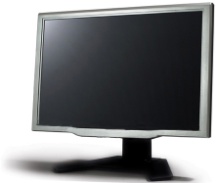 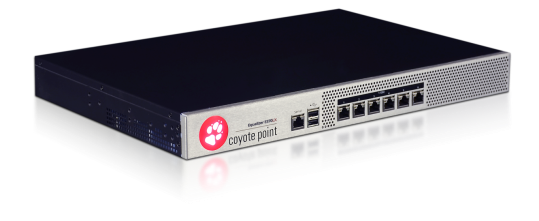 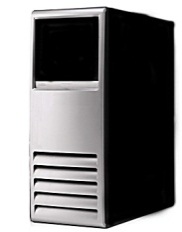 リクエストヘッダに /member/ が含まれているので、ルールに従い、WEBサーバ１へ振り分けられます。
L7クラスタ宛ての HTTP リクエスト
http://www.example.com/member/index.html
WEB サーバ２
● アプリケーションレベルでの振り分け機能
 リクエストのHTTPヘッダを精査し、定義したルールに従ってサーバへ振り分けを行います。
定義可能なHTTPヘッダ情報 （一例）

‐ホストヘッダ名（ドメイン名）
‐ URI のパス名
‐ URI のディレクトリ名
‐ URI のファイル名
‐ URI のパラメータ 
‐ http ヘッダー (User Agent、set-cookie など)
‐ クライアントの IP アドレス
Sorryページ / リダイレクション機能
HTTPリクエストhttp://www.example.com/index.html
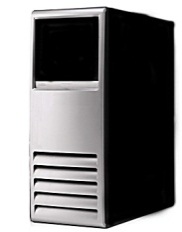 クライアント
DOWN！
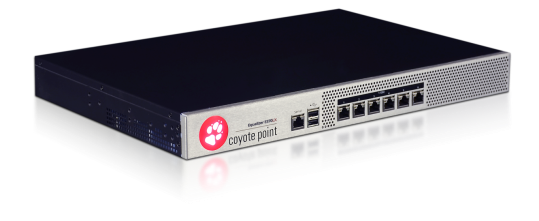 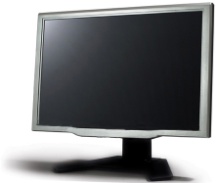 WEB サーバ１
Sorryページを表示
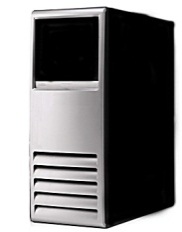 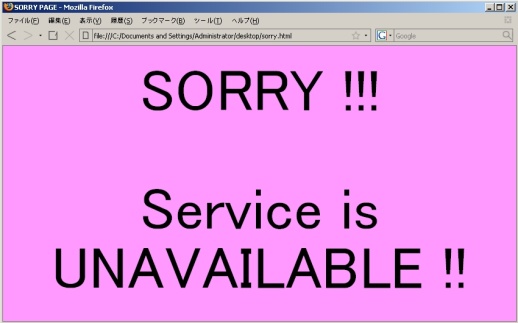 サーバが全てダウン
DOWN！
WEB サーバ２
● Sorryページ表示機能
    Match Ruleのルールにて指定されている振り分け先サーバが全てダウンした場合に、Equalizerがサーバに    代わってSorryページを表示します。

　　また、HTTPリダイレクションを行い別サイトへ転送することも可能です。
モデル別性能比較一覧
製品価格
E250GX
Equalizer E250GX				\498,000
Equalizer E250GX-HA（二重化パック）	\996,000
E370LX
Equalizer E370LX				\1,320,000
Equalizer E370LX-HA（二重化パック）	\2,450,000
E470LX
Equalizer E470LX				\2,400,000
Equalizer E470LX-HA（二重化パック）	\4,550,000
E670LX
Equalizer E670LX				\3,517,000
Equalizer E670LX-HA（二重化パック）	\6,700,000
E970LX
Equalizer E970LX				\5,595,000
Equalizer E970LX-HA（二重化パック）	\10,700,000
サポートについて
サポート
有償サポート・サービス（初年度から有効）
オンサイトインストレーション・サービス
センドバック保守サービス
良品先出センドバック保守サービス
オンサイト保守サービス－H/W交換サービス
     平日9：00～17：00（対応目標：翌営業日対応）
24時間365日　　　（対応目標：4時間）

＊到着目標：4時間対応可能地域　全国主要都市 の近郊で対応可能。
    ※その他の地域については別途担当営業までお問合せ下さい。
◆各サービス共シリアルごとの保守契約となります。　 冗長化構成の場合には、2台分の保守契約が必要です。
TEC-World
WEB投稿型ヘルプデスク”TEC-World”によるサポート
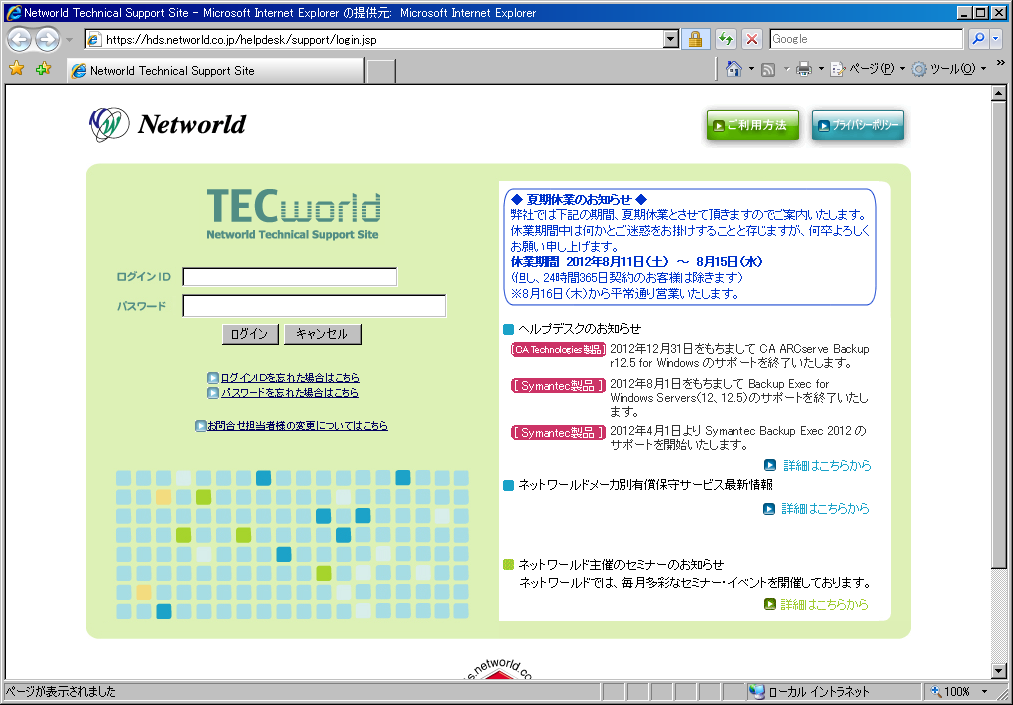 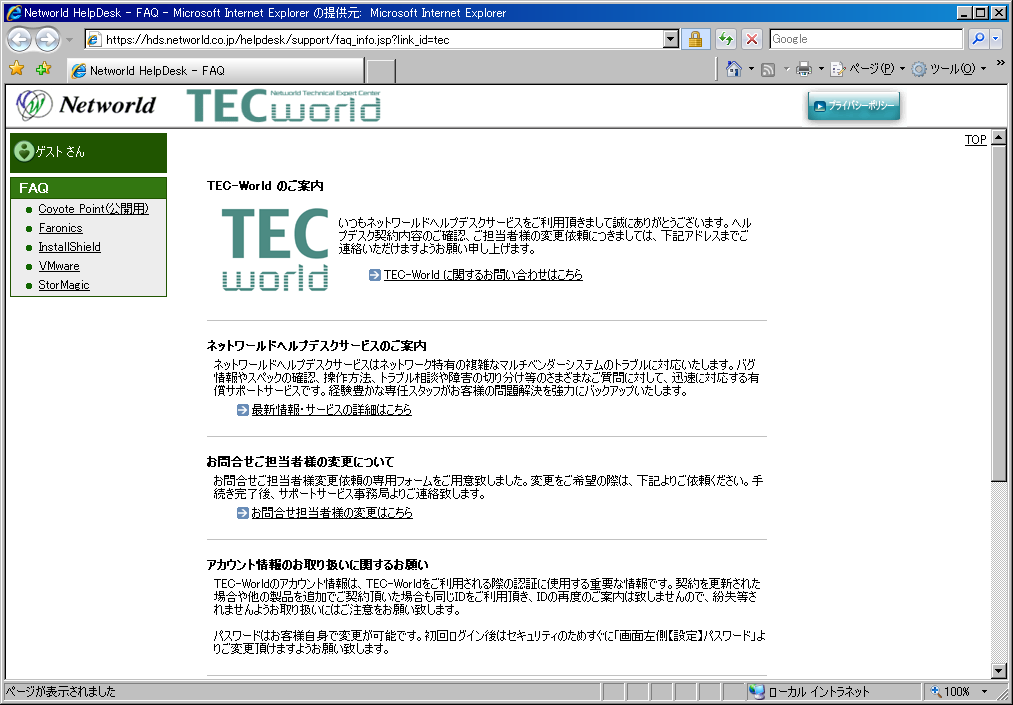 これまでのノウハウを生かし、サポートいたします。